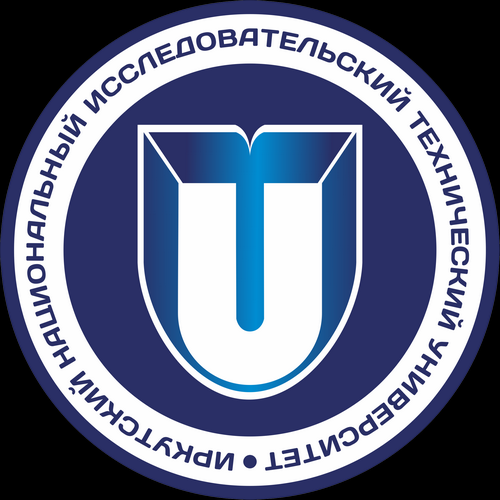 ПРАВИЛА ПРЕБЫВАНИЯ ИНОСТРАННЫХ СТУДЕНТОВ В ИРНИТУ
Правовые основания
ФЕДЕРАЛЬНЫЙ ЗАКОН  N 115-ФЗ О ПРАВОВОМ ПОЛОЖЕНИИ ИНОСТРАННЫХ ГРАЖДАН В РФ от 25.07.2019г.
№109-ФЗ «О миграционном учете иностранных граждан и лиц без гражданства в Российской  Федерации» от 18.07.2006г.; ред. №18 от 28.12.2013г.
№110-ФЗ "О внесении изменений в Федеральный закон «О правовом положении иностранных граждан в РФ» от 18.07.2006г.; ред. №4 от 28.12.2013г.
№9-Постановление Правительства РФ «О порядке осуществления миграционного учета иностранных граждан и лиц без гражданства в РФ» от 15.01.2007г.; в ред. №9 от 29.05.2014г.
Статья 18 Федерального закона от 30 декабря 2001г. №195-ФЗ «Кодекс Российской Федерации об административных правонарушениях»; ред. №262 от 24.11.2014г.
Устав ИРНИТУ
Центр международных сервисов
И203, И208 - оформление миграционного учета c (паспорт + миграционная карта)

оформление документов, заявления на место в общежитии, необходимые сведения об университете, институте, общежитии
Миграционный учет
Иностранный студент, прибывший в ИРНИТУ, обязан в течение 24 часов предоставить  заграничный паспорт, визу, миграционную карту в ЦМС для постановки на миграционный учет
Получить в течение семи дней бланк уведомления о прибытии (регистрацию)
Необходимо прийти в И203 и подать документы на миграционный учет, если:
Вы приехали учиться
Выезжали на каникулы 
Уезжали домой по другим причинам в течение учебного года,  
Сменили место жительства,
Лечились в больнице, 
Провели выходные в гостинице,  
Были в другом городе в гостях,  
Путешествовали, в том числе,  по Иркутской области (пос. Листвянка, о. Ольхон)
виза
Срок пребывания иностранного студента определяется сроком действия визы, загранпаспорта (до 6 месяцев до окончания) и сроком миграционного учета (регистрация). 
Срок временного пребывания в ИРНИТУ студента по обмену обозначен в приказе о приеме
Продление визы
45 дней до окончания срока визы: сдать документы 
паспорт, 
миграционная карта, 
квитанция об оплате государственной пошлины, 
1 фото, 
бланк регистрации
Договор на обучение/ направление
Каждый иностранный гражданин обязан сам 
следить за своими документами и знать сроки своей визы, 
сроки окончания паспорта и миграционного учета
Если студент потерял документы
заграничный паспорт: 
сообщить в Центр международных сервисов  (И 208), и в органы внутренних дел (полиция) по адресу: ул. Лермонтова 102-А. 
визу, миграционную карту, талон регистрации: 
сообщить в Центр международных сервисов  (И 208)
Если получил новые документы
сообщить в Центр международных сервисов в течение суток (1 день)  со дня выдачи:
разрешение на временное проживание
паспорт Российской Федерации 
новый паспорт
О получении нового паспорта (для визовых стран) следует сообщить в течение 1 дня.
Медицинская страховка:
Иностранный студент, приехавший учиться, должен иметь полис добровольного медицинского страхования 
Если полис не был куплен в своей стране, его можно оформить в страховой компании с помощью сотрудника ЦМС
Студент должен
выполнять договор найма комнаты, заключенный с общежитием 

строго соблюдать правила
проживания
техники безопасности
пожарной и общественной безопасности
Беречь
помещения и оборудование студенческого общежития 
места общего пользования 
ежедневно производить уборку в своих комнатах, туалетах, кухнях
выносить бытовой мусор
хранить продукты в холодильниках /шкафах
оплатить
материальный ущерб 
имуществу общежития 
в соответствии с  законодательством РФ и договором о найме комнаты
Студентам запрещается
самостоятельно переселяться из одной комнаты в другую
осуществлять перепланировку комнат, разборку комнатных шкафов
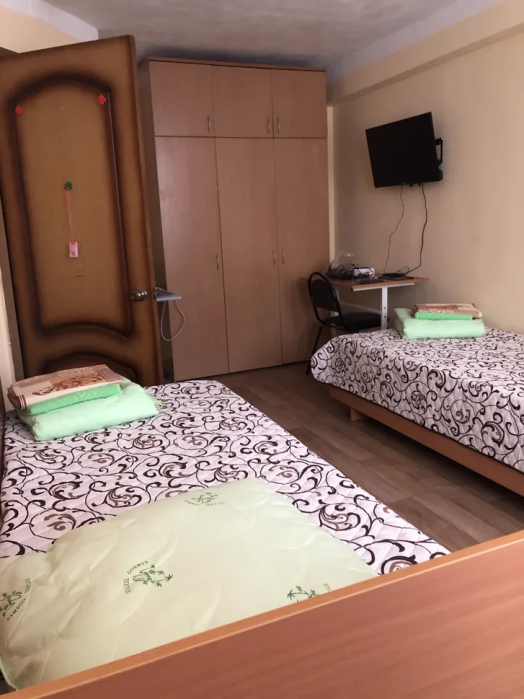 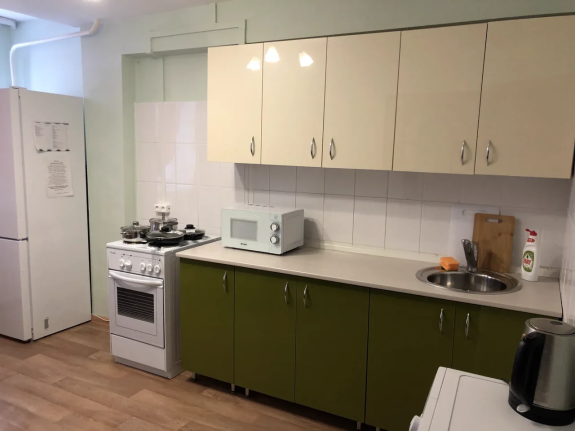 нельзя
оставлять гостей на ночлег без разрешения зав. общежитием
наклеивать на стены объявления, расписания, репродукции 
заниматься коммерческой деятельностью в помещениях общежития
Правила пожарной безопасности запрещают
курить сигареты, электронные сигареты, кальян 
использовать электрочайники, электроплитки, рисоварки, электросковородки, пароварки, тостеры в комнатах
пользоваться ковровыми и синтетическими покрытиями на полу
нельзя
находиться в общежитии в  состоянии алкогольного/ наркотического опьянения
хранить, употреблять и проносить спиртные  напитки, в том числе пиво